Figure 3 (A) Resulting tract without use of fronto-temporal exclusion mask—the red arrow indicates some of the ...
Brain, Volume 132, Issue 6, June 2009, Pages 1656–1668, https://doi.org/10.1093/brain/awp114
The content of this slide may be subject to copyright: please see the slide notes for details.
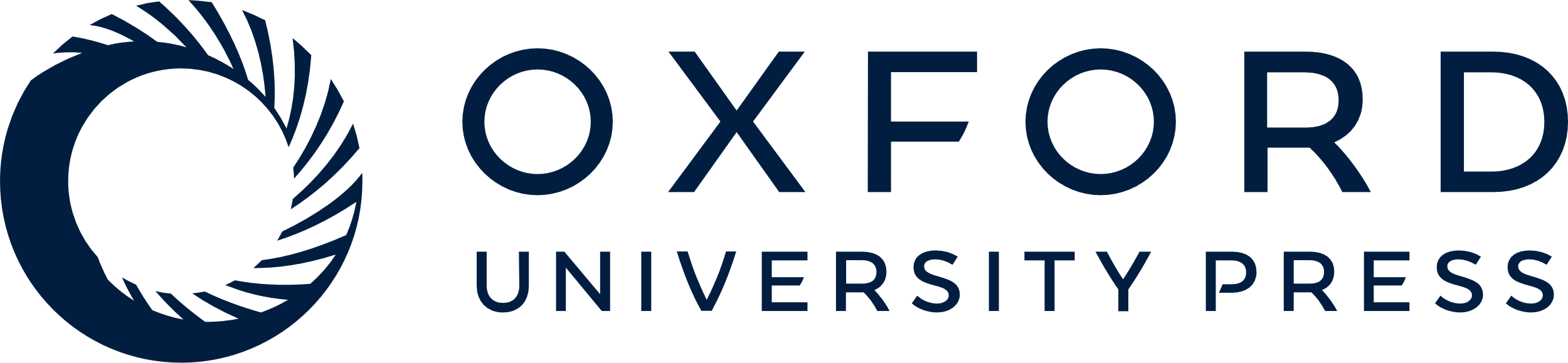 [Speaker Notes: Figure 3 (A) Resulting tract without use of fronto-temporal exclusion mask—the red arrow indicates some of the artefactual connections that can arise in areas including the uncinate fasciculus and fronto-occipital fasciculus, making it difficult to estimate the tip of Meyer's loop. (B) Iterative tracking using fronto-temporal exclusion mask. All images contain tracts thresholded at the same value and overlaid on distortion matched high-resolution EPI images. The graph is of tract volume against position of exclusion mask (‘+’ = anterior; ‘−’ = posterior) relative to the tip of the temporal horn (TH). The graph and associated images demonstrate the thinning that occurs in the bulk of the optic radiation once the coronal exclusion mask reaches a coronal position 1 slice anterior to the temporal horn. At this position ≥10% of the tract volume is lost, and this is chosen as the exclusion mask to be used.


Unless provided in the caption above, the following copyright applies to the content of this slide: © 2009 The Author(s)This is an Open Access article distributed under the terms of the Creative Commons Attribution Non-Commercial License (http://creativecommons.org/licenses/by-nc/2.0/uk/) which permits unrestricted non-commercial use, distribution, and reproduction in any medium, provided the original work is properly cited.]